Clinical CaSE    presentation
IV MEDICAL UNIT
CHIEF COMPLAINTS:
A 60 year old male came with c/o abdominal distension and swelling of legs for past 3 months
HISTORY OF PRESENTING ILLNESS:
Patient was apparently normal 3 months back then he developed h/o abdominal distension for past 3 months ,insidious onset ,gradually progressive,not associated with pain ,  not relieved by drugs
H/O swelling of legs for past 3 months, insidious onset, gradually progressive to attained present size.
H/O facial puffiness present for past one month +
H/O reduced urine output present +, improved with treatment  
H/O orthopnea + 
No h/o hematuria & dysuria
No h/o chest pain, palpitation, syncope 
No h/o jaundice, hematemesis, malena
No h/o fever
No h/o cough 
H/O hoarseness of voice + 
H/O loss of appetite + 
No h/o loss of weight 
No h/o altered sensorium
PAST HISTORY :
H/O CAD /AWMI – thrombolysed on 4/2021 not on regular medications.
H/o old PTB 7 years  back, 6 months of ATT completed 
Not a k/c/o DM/HTN/BA/Thyroid disease/seizure disorder/CKD/COPD 
No h/o previous surgery
No h/o blood transfusion 
H/O tattooing present +
PERSONAL H/O:
Mixed diet 
Bowel and bladder habits normal
Reformed smoker and alcoholic
TREATMENT HISTORY :
Patient was admitted on 5/2022 for similar illness at private hospital.

     Diagnosed to have partial thrombus in IVC and thrombus in bilateral renal and common iliac veins 

     Started on T.Apixaban 5 mg bd ,not took regularly.
GENERAL EXAMINATION
Patient conscious
     Oriented
     Afebrile
     Pallor +
     Anicteric 
     No cyanosis 
     Grade 2 clubbing +
     Anasarca + 
     No generalized lymphadenopathy
VITALS: 
      BP : 110/70 mm hg 
      PR : 96/min
  SpO2 : 97 % in RA 
      RR : 21/mt

SYSTEMIC EXAMINATION: 
    CVS – S1,S2 +, no murmur 
    RS   - BAE +, B/L wheeze + 
    P/A – Soft, 
            distended, 
            abdominal wall edema + , ascites + 
    CNS – NFND
INVESTIGATIONS
URINE ROUTINE :                          Urine protein creatinine ratio: 
   Albumin - +++                                  Urine protein     : 75 mgs
  Sugar      - Nil                                   Urine creatinine : 13 mgs
  Deposit   - 1- 2 pus cells +                 Ratio                 : 5.7

24 hours urine protein : 1300 mg/ day taken on 5/8/22
Urine output:1300 ml
11/8/22
24 hr urine protein 12700 mg /day
Urine output:2000 ml

ASCITIC FLUID ANALYSIS  : 
   Protein  - 125 mg / dl
   Sugar     - 142 mg / dl
   WBC      -  Nil
ASCITIC FLUID CYTOLOGY
LIPID PROFILE    T. Cholesterol : 184 mg/dl      Triglyceride   : 175 mg/dl
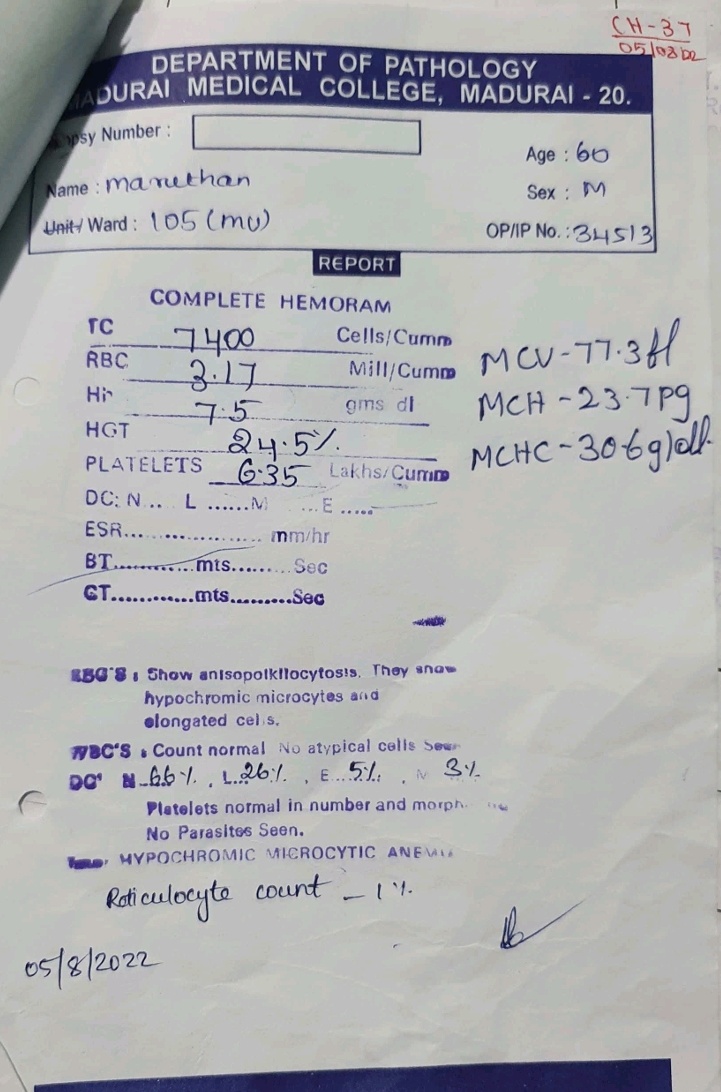 PERIPHERAL 
         SMEAR:
THYROID PROFILE & ENDOCRIONOLOGIST OPINION : 













Advice : T. Thyroxine 100 micro gram od
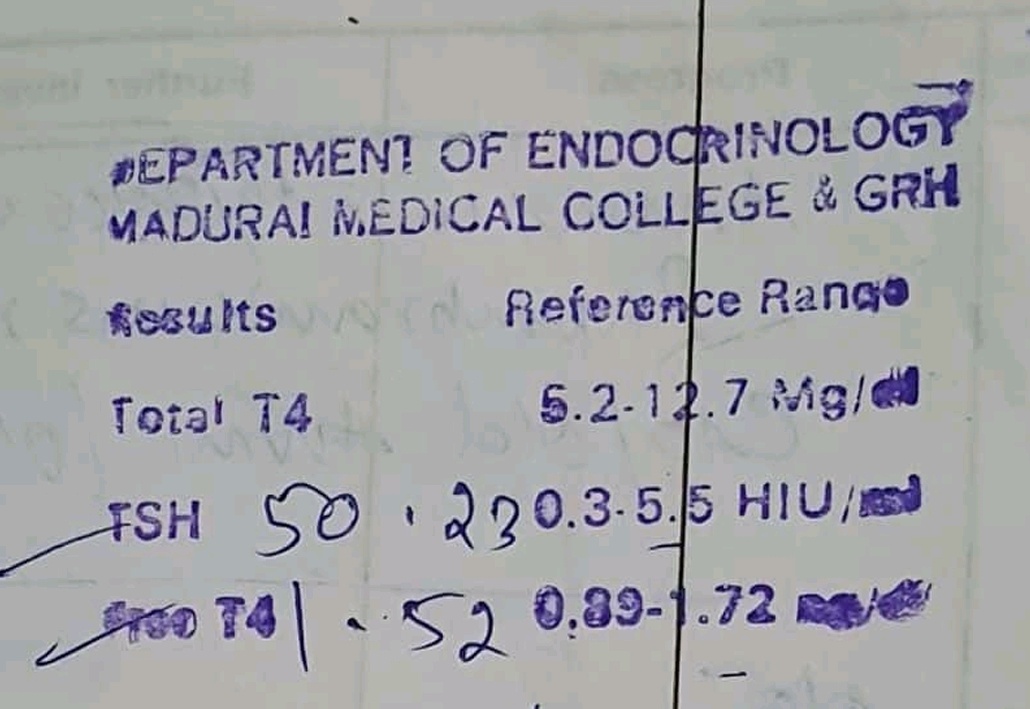 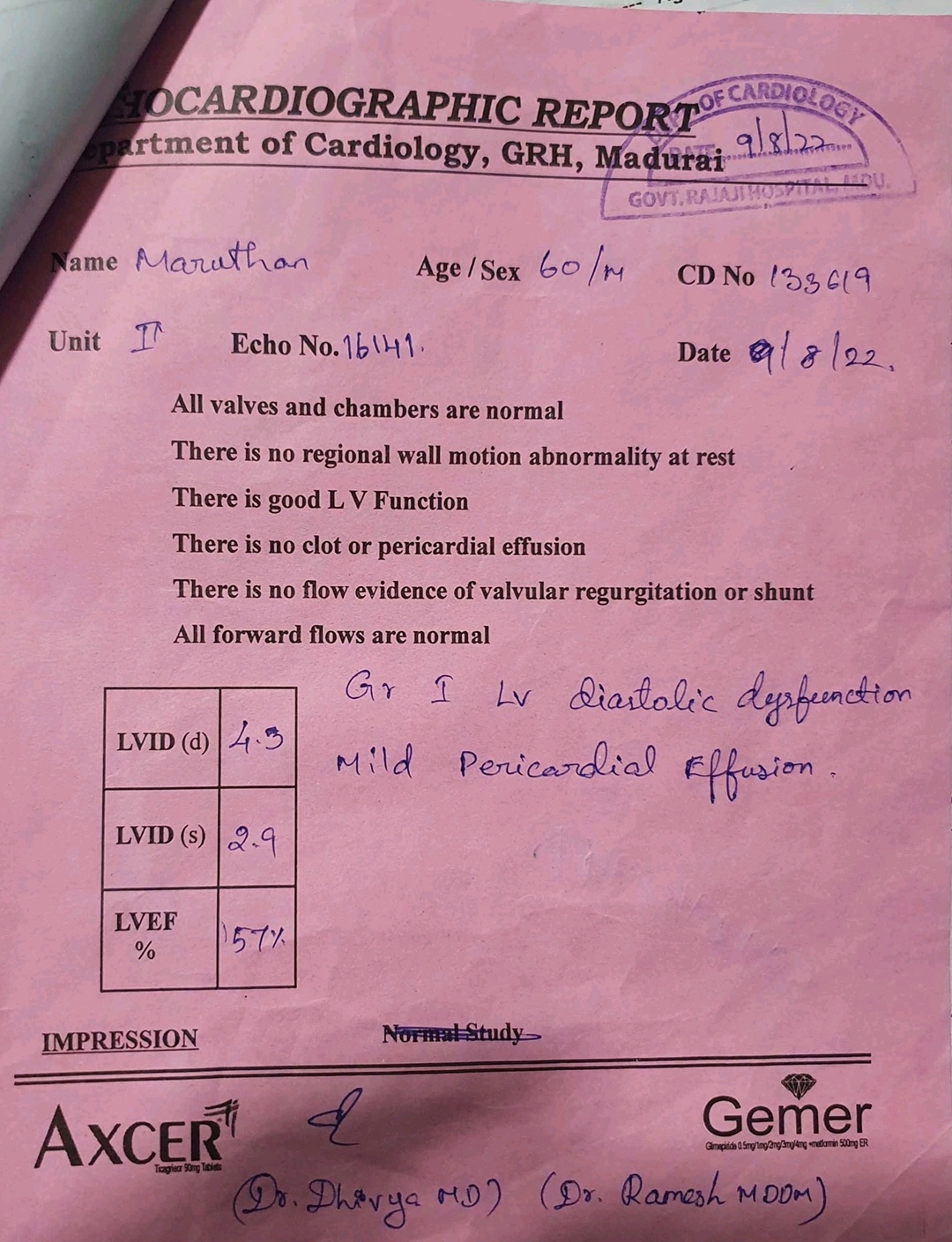 ECHOCARDIOGRAM :
CECT ABDOMEN ( OUTSIDE)
Impression: 
          Gross ascites
          Partial thrombus in IVC 
          Bilateral renal vein and common iliac vein thrombus +
USG 
 ANDOMEN 
  & PELVIS :
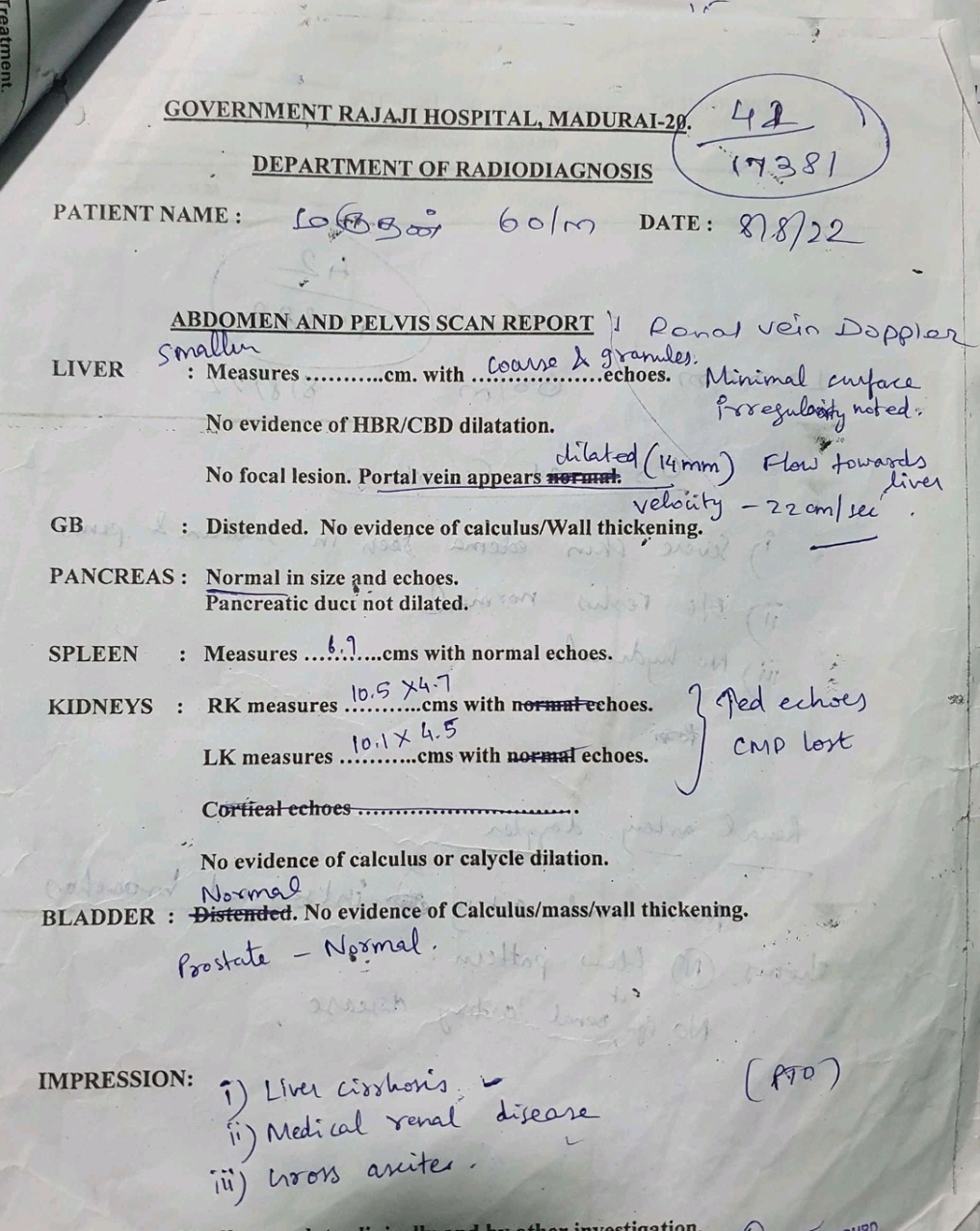 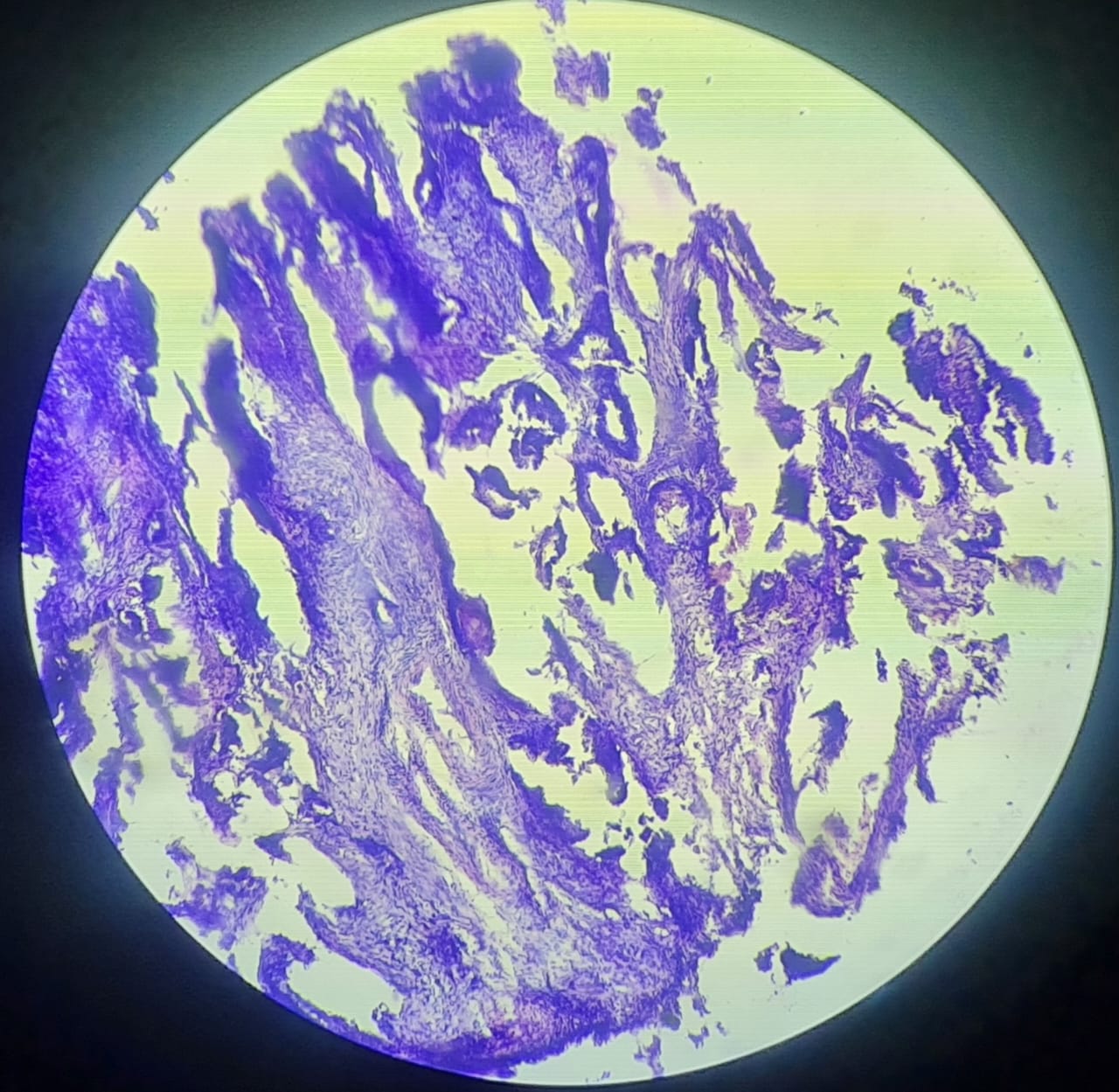 WHAT NEXT ?